GOD
GOD
I believe…
GOD
GOD
[Speaker Notes: FaitH  =    “I Believe….”

The sun is hot.  My car will start. My front door is locked. Etc. Etc.
Much of life is lived ‘by faith’... 

 Believe WHAT?]
I believe…
GOD
GOD
WHAT?
Heb. 11:6;   John 20:30-31;
Romans 10:9-10
[Speaker Notes: Faith
Without faith it is impossible to be saved – Heb. 11:6
Not just 'believe something' – but specifics involved…
	1. God exists
	2. He is a rewarder of those who diligently seek Him. 
John 20:30-31 – Jesus is the Christ, the Son of God.
Romans 10:9-10 – Jesus raised from the dead
Romans 10:9– because, if you confess with your mouth that Jesus is Lord and believe in your heart that God raised him from the dead, you will be saved. 

 HOW to believe – the process…]
How to believe
GOD
GOD
[Speaker Notes: How faith is established… how people come to believe.
How to we come to a conclusion ?  
How do we establish such ‘belief’ ?

Rom. 10:17 –  by hearing … the Word

John 17:20 – believe THROUGH THEIR WORD.]
How to believe
Faith comes by hearing
 … the Word of God
GOD
GOD
Romans 10:17    John 17:20
[Speaker Notes: How faith is established… how people come to believe.  Rom. 10:17 – 
So faith comes from hearing, and hearing through the word of Christ. 

  John 17:20 – believe THROUGH THEIR WORD.]
How to believe
Believe…
Thru their
Word.
GOD
GOD
Romans 10:17    John 17:20
[Speaker Notes: How faith is established… how people come to believe.
John 17:20 – believe THROUGH THEIR WORD.
“I do not ask for these only, but also for those who will believe in me through their word, 

 Hearing  Belief… the process]
Hear  --  Believe
GOD
GOD
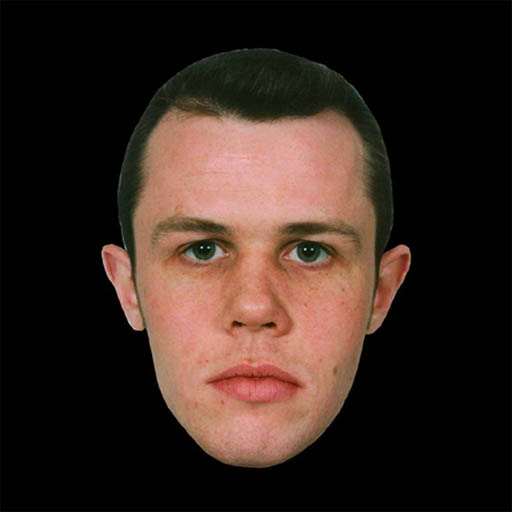 Reason – Evaluate - Conclude
[Speaker Notes: Hear – Believe 	but what is represented by the DASH? Something happens here!
	We analyze, think about, and reason in our minds – we examine the evidence. 
	Some REJECT.. 
	NOT necessarily the lack of evidence or the weakness of such – 
		Prejudice – 
		Simply not WANT TO … will deny in the face of evidence.
			Demands of such faith - 
 HENCE – Acts 17:1-4  REASONED from the scripture]
Reasonedfrom theScriptures
GOD
GOD
Acts 17:1-4
[Speaker Notes: Example: Paul 'reasoned' – Acts 17:1-4
	From the scriptures – 
	The Christ must suffer, die, and be raised…
	Jesus IS this Christ.
THIS repeated:  14:1; 18:4;  19:8;  24:25

NOT the picture of modern preaching / yelling / threatening / intimidation / etc.

 NOT a leap of faith!]
NOT a ‘leap of Faith’
GOD
GOD
[Speaker Notes: Faith is NOT 'unreasonable' – 
	NOT a leap of faith, 

Presented ‘evidence’ / reason –
Was evaluated – true? Reasonable? False?
Conclusion drawn.

 The presentation of Evidence?]
Evidence ?
GOD
GOD
Prophecy
[Speaker Notes: Evidence?  What kind?... 
Reason? – prophecy  Christ = Jesus 	
	Overall story of the Bible – 
	Someone is coming  someone is HERE

    ‘thus it fulfilled’ – Matthew;]
Evidence ?
GOD
GOD
Prophecy
Thus it fulfilled – 
Mtt. 1:22, 2:15, 23; 4:14
[Speaker Notes: Reason? – prophecy  Christ = Jesus 	
	Overall story of the Bible – 
	Someone is coming  someone is HERE

‘thus it fulfilled’ – Matthew; 

ALSO – confirmed with miracles thru the messenger…]
Evidence ?
Prophecy
GOD
GOD
Miracles
Mark 16:20; 1Thess. 1:4-5 
Acts 8:5-6
[Speaker Notes: In first century, as it began, the Lord CONFIRMED with signs and wonders – 
	Mark 16:20 – 
	1 Thess. 1:4-5
	Romans 15:17-20..   
The gospel is NOW CONFIRMED AND ESTABLISHED – HEB. 2:3-4
Hebrews 2:3–4 — 3 how shall we escape if we neglect such a great salvation? It was declared at first by the Lord, and it was attested to us by those who heard, 4 while God also bore witness by signs and wonders and various miracles and by gifts of the Holy Spirit distributed according to his will.
HENCE John 20:30-31  

 Acts 8:30-36  example of prophecy used…]
Conversion – Acts 8
GOD
Preaching (4-5)
 Miracles confirmed (6-7)
 Paid attention (6)
 WERE Baptized – (12-13)
Joy – (8)
GOD
[Speaker Notes: Philip – Acts 8:1-13
	4-5 - Went everywhere preaching …Philip preached Christ
	6-7  seeing the miracles… 
	6 – 'paid attention' – 12-13 … when believed, were baptized.
	8 – SO much JOY

 Example from Acts 2]
Acts 2
GOD
Jesus = Lord & Christ (36)
 Tongues – (1-13)
 Prophecy – (14-21)
 Reasoning – 22-36
 raised from the dead –
GOD
[Speaker Notes: Example from Acts 2
 Jesus = Lord & Christ (36)
	Tongues – 
Prophecy – 
     Joel 2:   (vs. 14-21)…
Raised from the dead - 
REASONING – 
 RESULT…  hearing – believed (pricked in their heart)...]
Acts 2
GOD
Jesus = Lord & Christ (36)
 Tongues – 1-13
 raised from the dead –
 Prophecy – 
 Reasoning – 22-36
GOD
Heard  ---
Pricked in Heart
[Speaker Notes: Example from Acts 2
 Jesus = Lord & Christ (36)
…
REASONING – 
Vs 37 =  RESULT…  hearing – believed (pricked in their heart)...]
Do YOUhave faith?
GOD
GOD
[Speaker Notes: Do you have faith?]